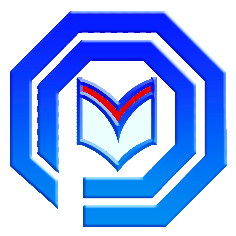 Проект «ПРОдвижение»для обучающихся 4-х классов общеобразовательных организацийЧеченской Республики
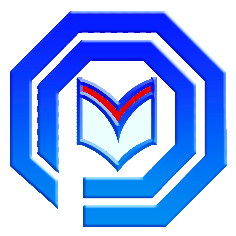 Распорядительные документы
Приказ Министерства образования и науки Чеченской Республики «Об утверждении Плана мероприятий (дорожной карты) по повышению качества результатов ГИА обучающихся общеобразовательных организаций Чеченской Республики в 2023/2024 учебном году» № 1046-п от 11 августа 2023 года
Приказ Министерства образования и науки Чеченской Республики «О реализации регионального проекта «ПРОдвижение» для обучающихся 4-х классов общеобразовательных организаций Чеченской Республики» №1131-п  от 28 августа 2023 года
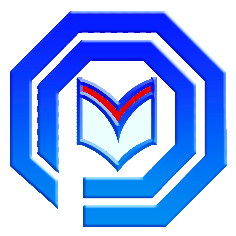 Комплексный подход в работе
МОиН ЧР – общий контроль реализации проекта
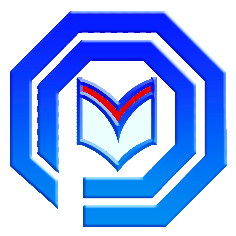 Цели и задачи проекта
Повышение результатов ВПР обучающихся 4-х классов 
в сравнении с 2022-2023 учебным годом на 5%
Совершенствование профессиональных компетенций учителей
Обеспечение сетевого взаимодействия
Обеспечение преемственности в развитии общеучебных умений
Сопровождение работы педагогов - психологов ОО с обучающимися
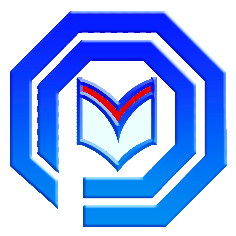 Этапы реализации проекта
Участники проекта
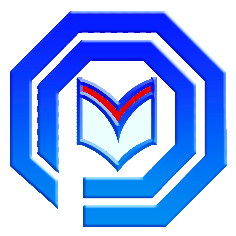 Руководители ОО
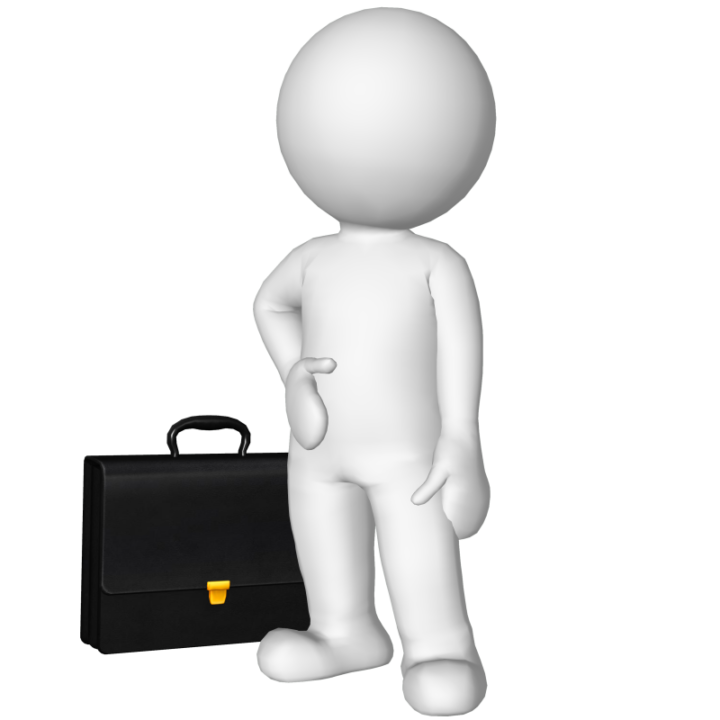 Учителя-предметники
Обучающиеся 4-х классов
Учителя начальных классов
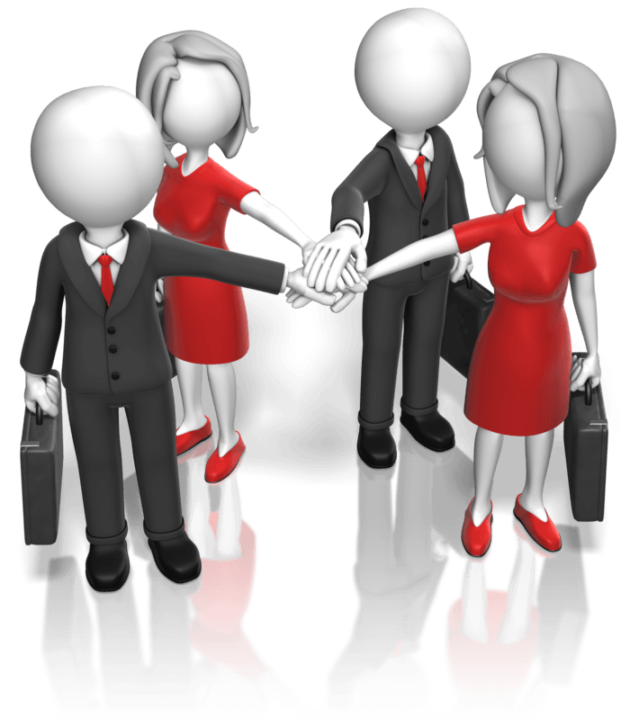 Педагоги-психологи
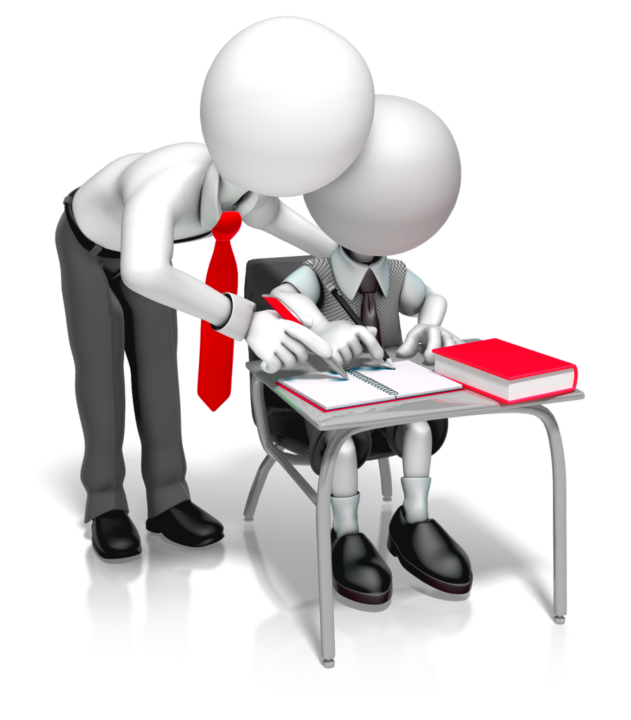 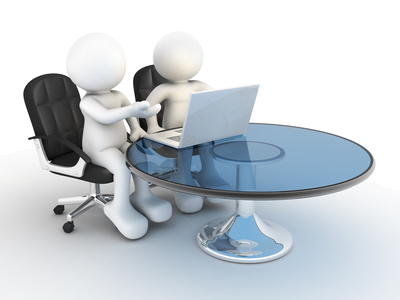 Сроки реализации проекта: сентябрь 2023 –июнь 2025 г.г.
Принцип отбора обучающихся для работы в проекте
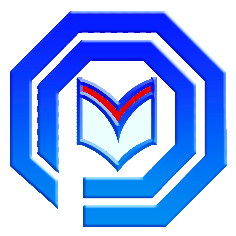 Уровни обучающихся
выше базового
повышен
ный
ниже базового
базовый
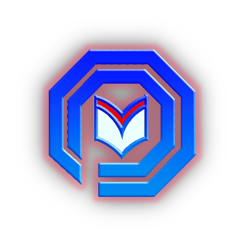 Механизм реализации проекта
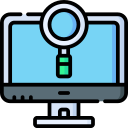 monit95.ru
Календарно-тематическое планирование
Списки обучающихся
Методические рекомендации
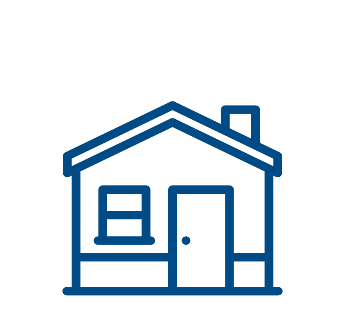 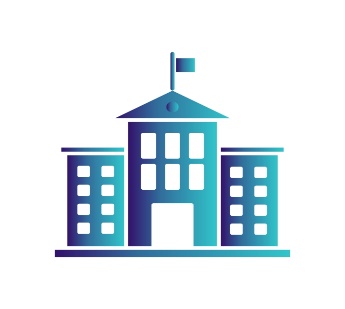 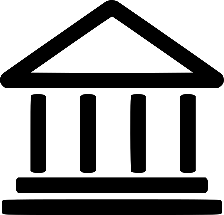 ГБУ ЦОКО – региональный координатор

ГБУ «ИРО» – методическое сопровождение

ГБУ «РЦППМСП» - работа с педагогами - психологами


ГБУ РЦППМСП
МУО – контроль реализации Плана мероприятий проекта
ОО – организация работы по повышению качества образования 
в соответствии с Планом мероприятий реализации проекта, методическими рекомендациями и КТП
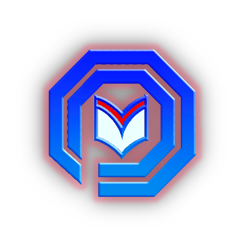 Методы сбора и обработки информации
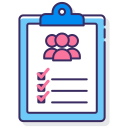 чек-листы по результатам выездов экспертных групп в ОО
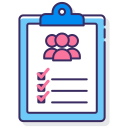 аналитические отчеты промежуточных диагностических работ
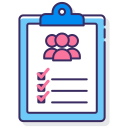 результаты диагностики уровня образовательных достижений третьеклассников
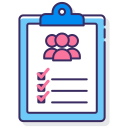 результаты диагностической работы по окружающему миру для  4-х классов
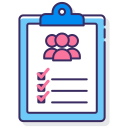 результаты ВПР  за 2024 и 2025 годы
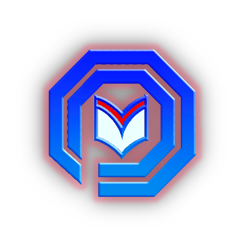 Организационная работа по реализации проекта
Создание рабочей группы и назначение координаторов проекта
Август – сентябрь 2023 г.
Сентябрь 2023 г.
Проведение регионального и установочных муниципальных семинаров
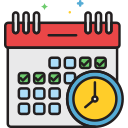 Сентябрь 2023 г.
Размещение в личных кабинетах ОО списков 
обучающихся и методических материалов
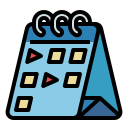 Проведение семинара - совещания с
муниципальными координаторами по результатам 
промежуточной диагностики
Январь 2024 г.
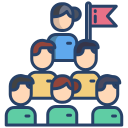 Март 2024 г.
Совещание по результатам
Мониторинга подготовки обучающихся
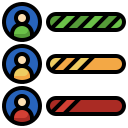 Июль 2024 г.
Июль 2025 г.
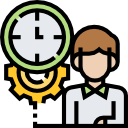 Обсуждение результатов проекта на Коллегии
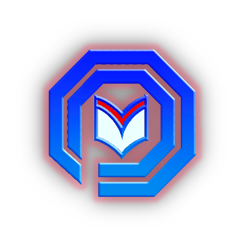 Организация работы с обучающимися
Проведение РДР по окружающему миру
(6 октября 2023 г.)
3. Проведение промежуточной диагностики в 4-х классах (декабрь 2023 г.)
2. Мониторинг подготовки обучающихся в ОО ЧР (октябрь-декабрь 2023 г.)
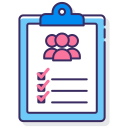 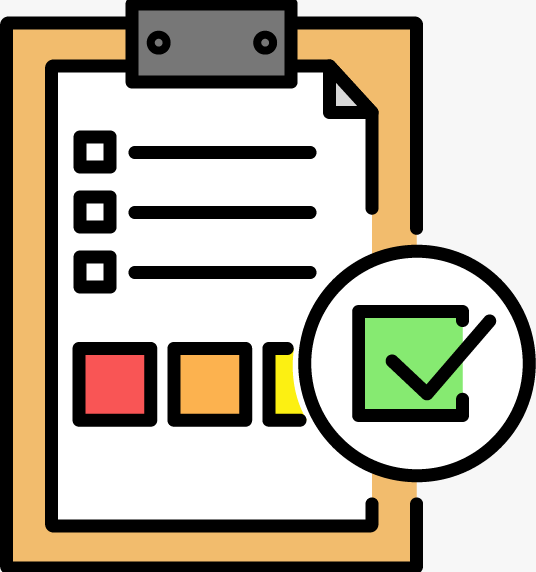 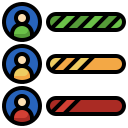 4. Анализ результатов промежуточной диагностики
5. Мониторинг подготовки обучающихся в ОО ЧР 
(январь-март 2024 г.)
6. Участие в ВПР-2024 обучающихся 4-х классов
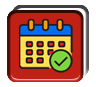 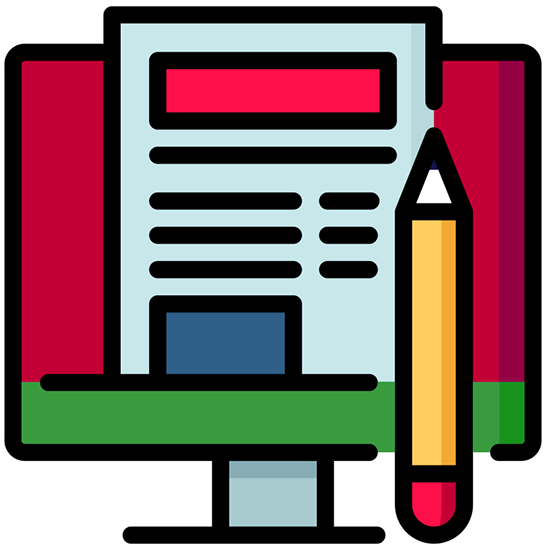 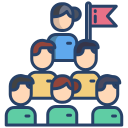 9. Анализ динамики результатов ВПР-2024 и ВПР -2025
7. Анализ результатов ВПР-2024
8. Участие в ВПР-2025 обучающихся 5 классов
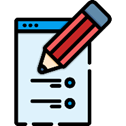 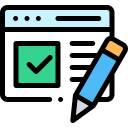 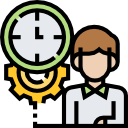 *ЛК – личные кабинеты